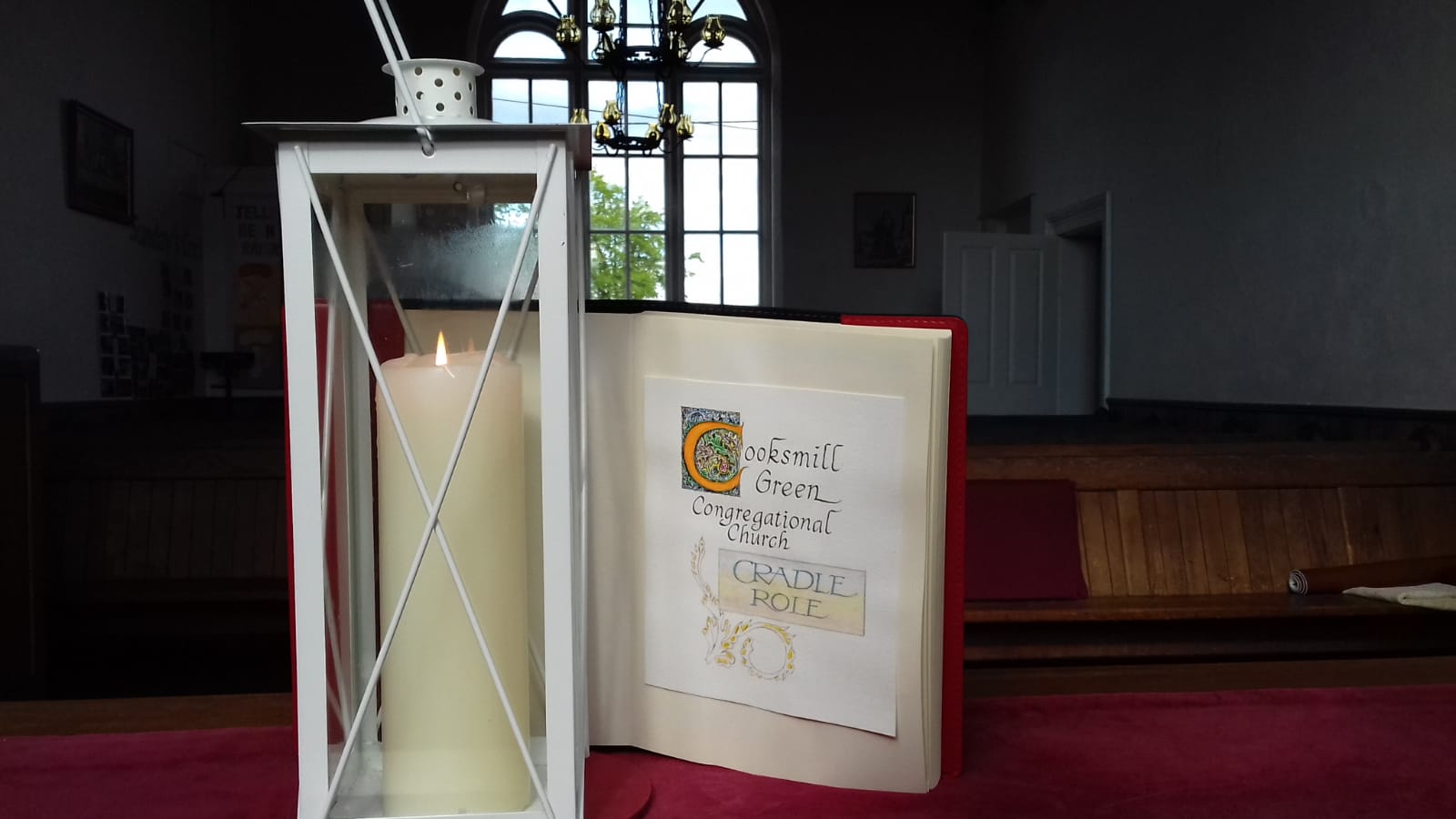 3rd May 2020
Time to hear from some of our 
Sunday’s Cool Club
(with some light relief)
What have you been doing 
during lockdown?
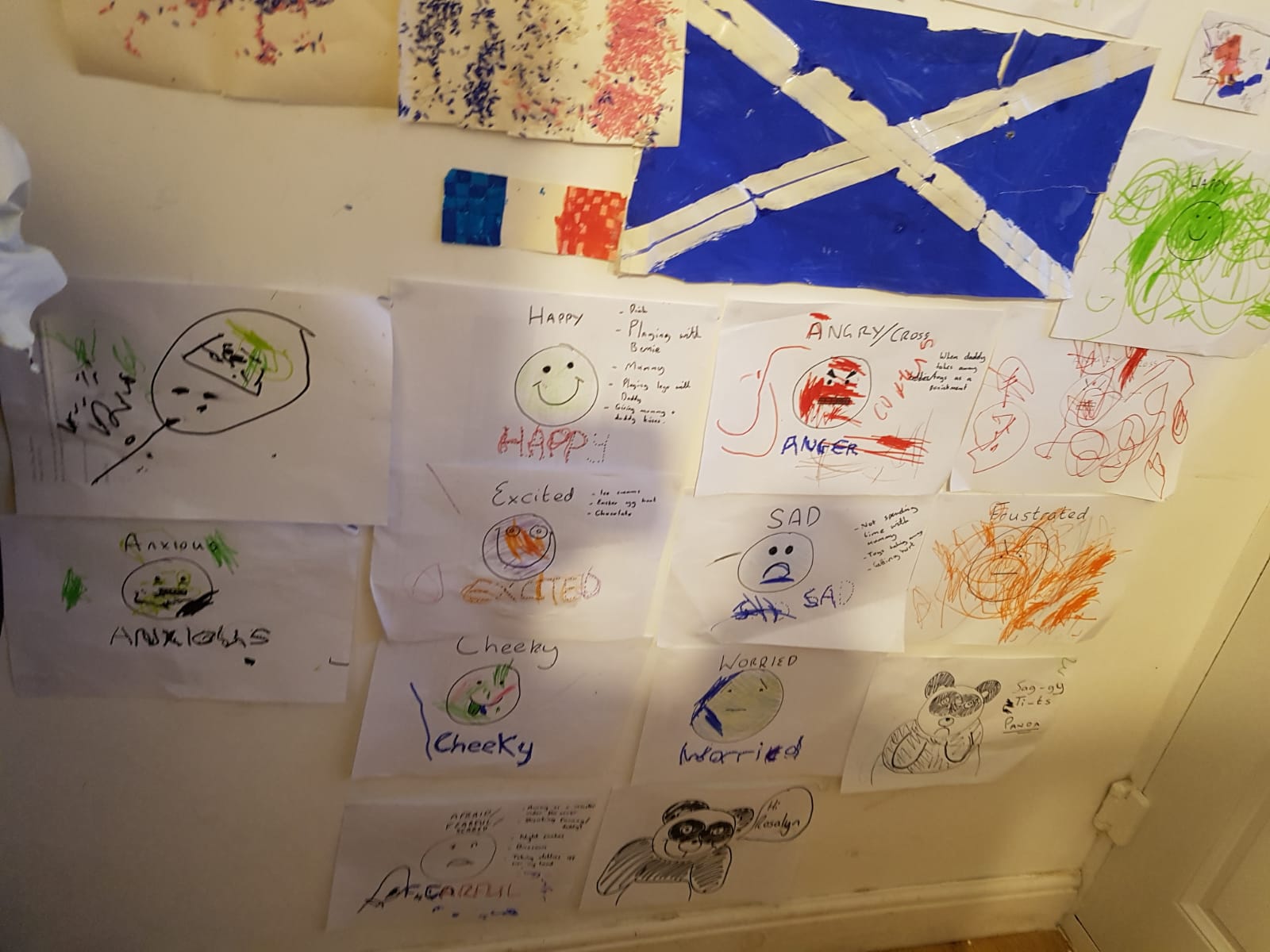 Going into competition with the emoji designers..
(Rosalyn & Bernie)
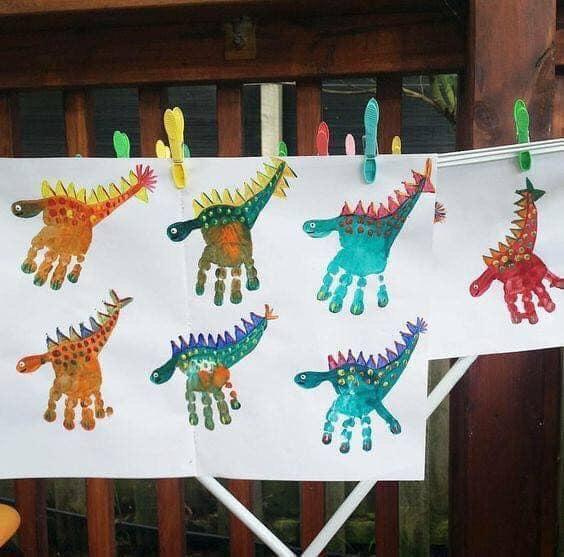 Great hand Dinosaurs by Frances & Luke
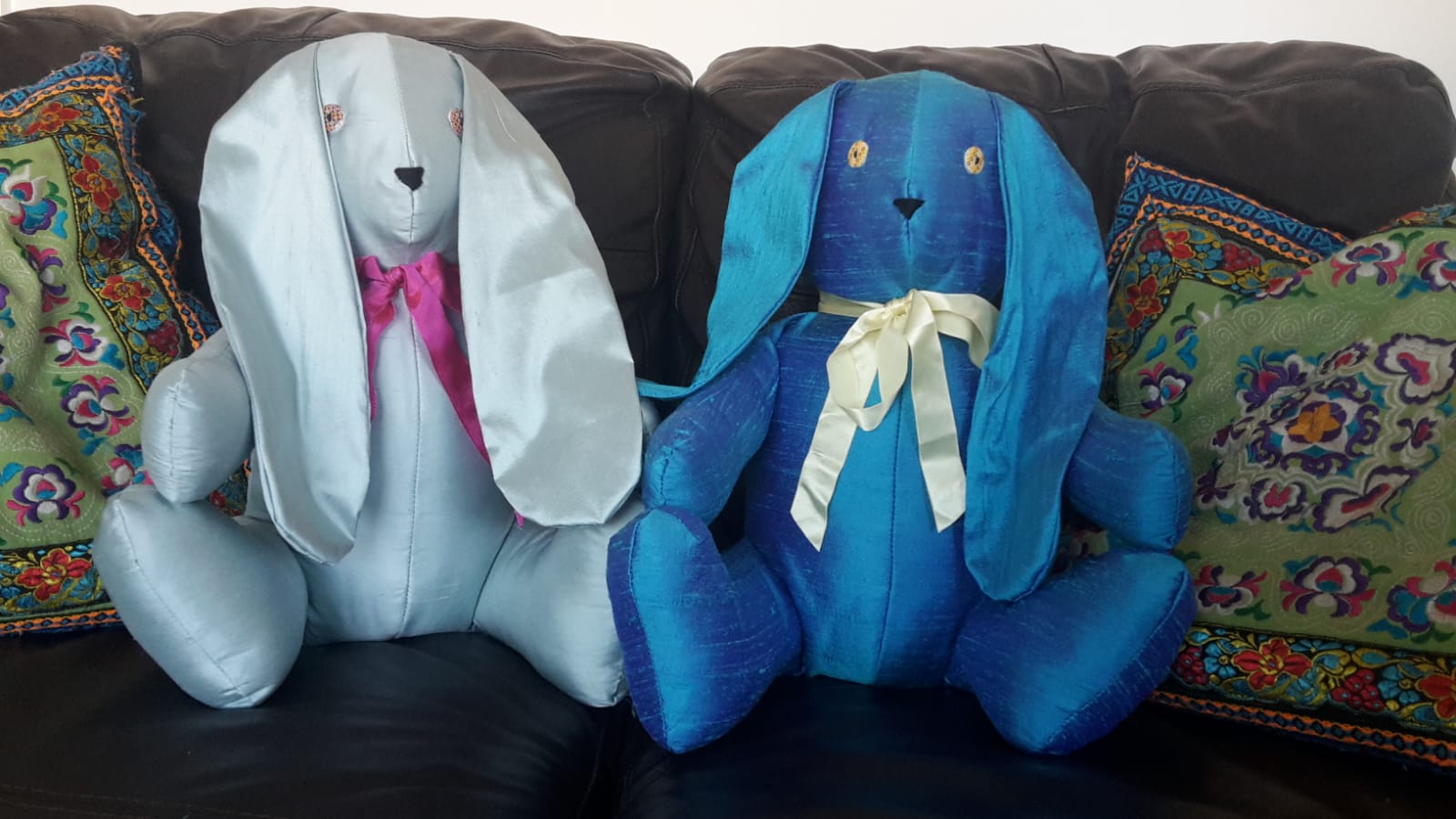 Who can resist a Lockdown Bunny?
(Isla & Rosie)
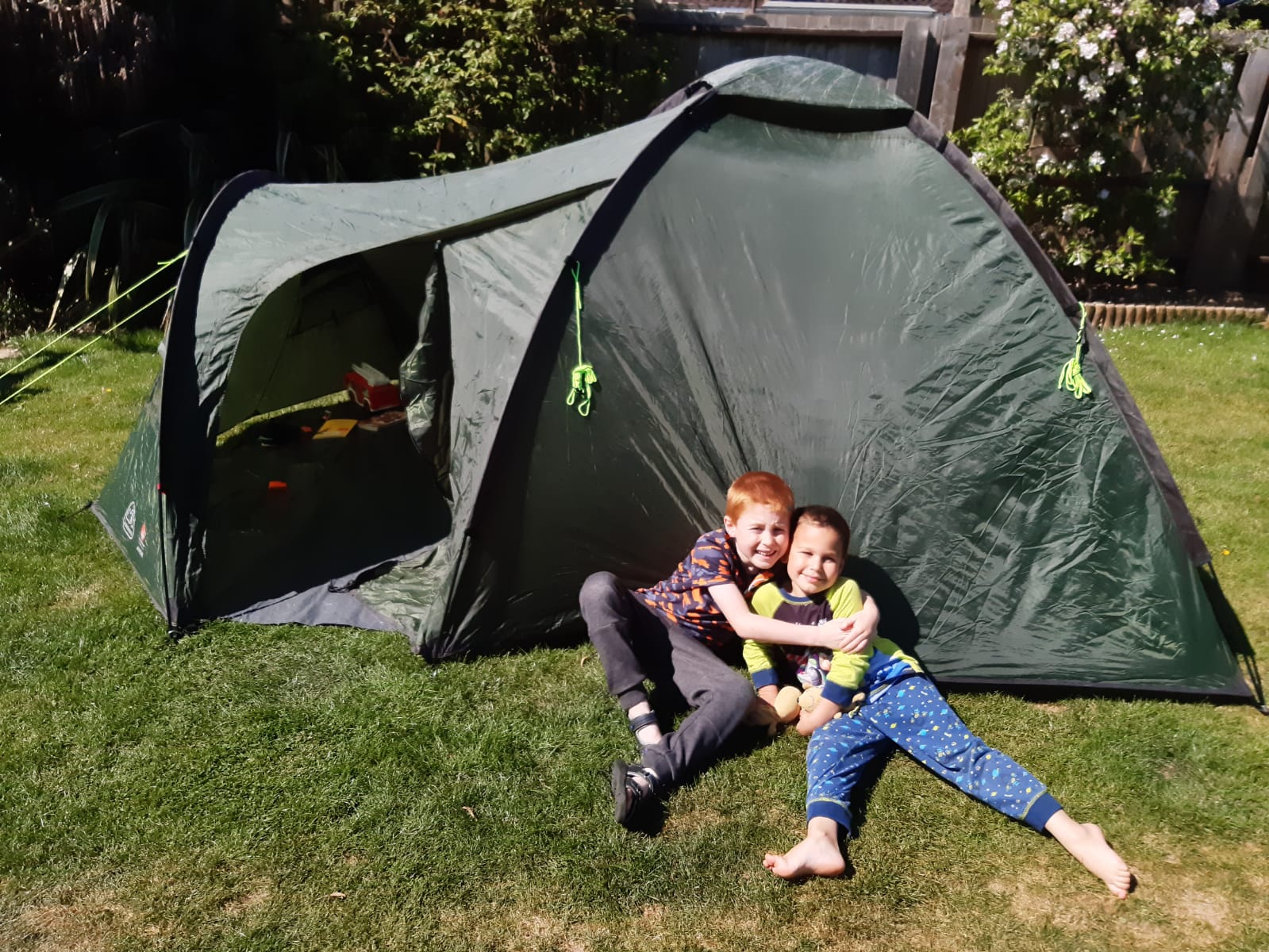 Having a brother  to camp with just beats everything!
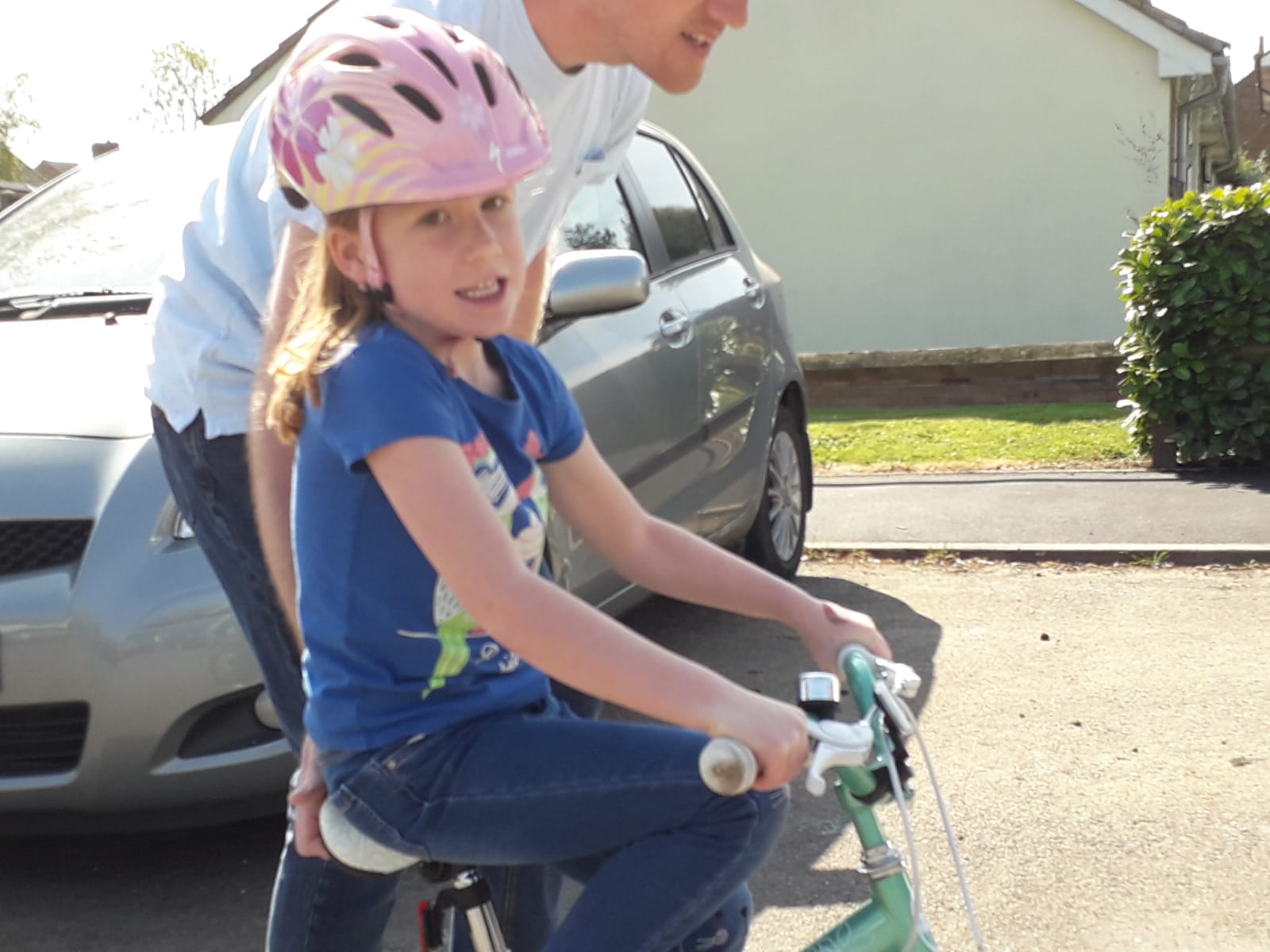 Sometimes we need Daddy to help… until we can do it on our own… I can now!
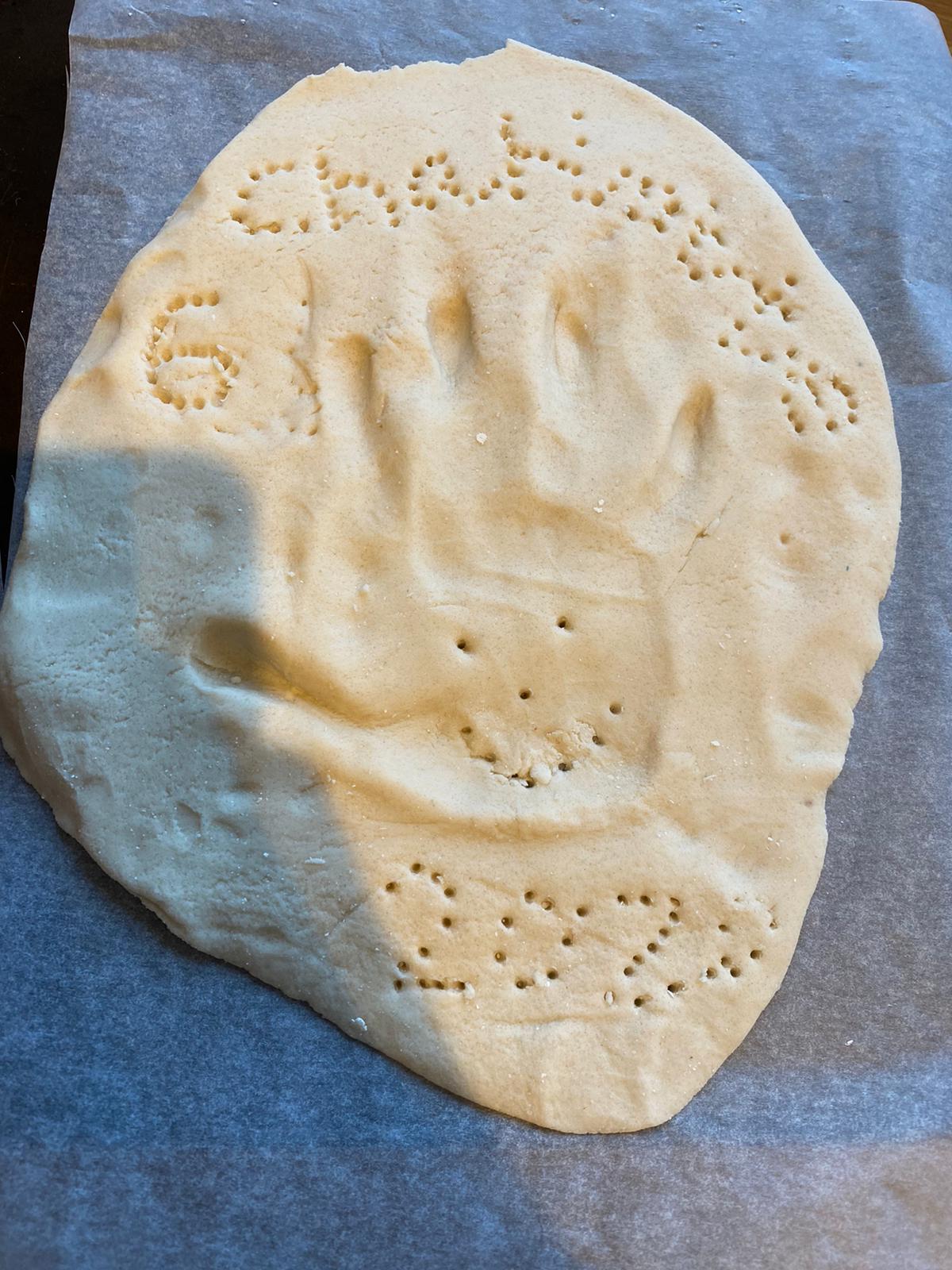 Salt Dough modelling by Charlotte
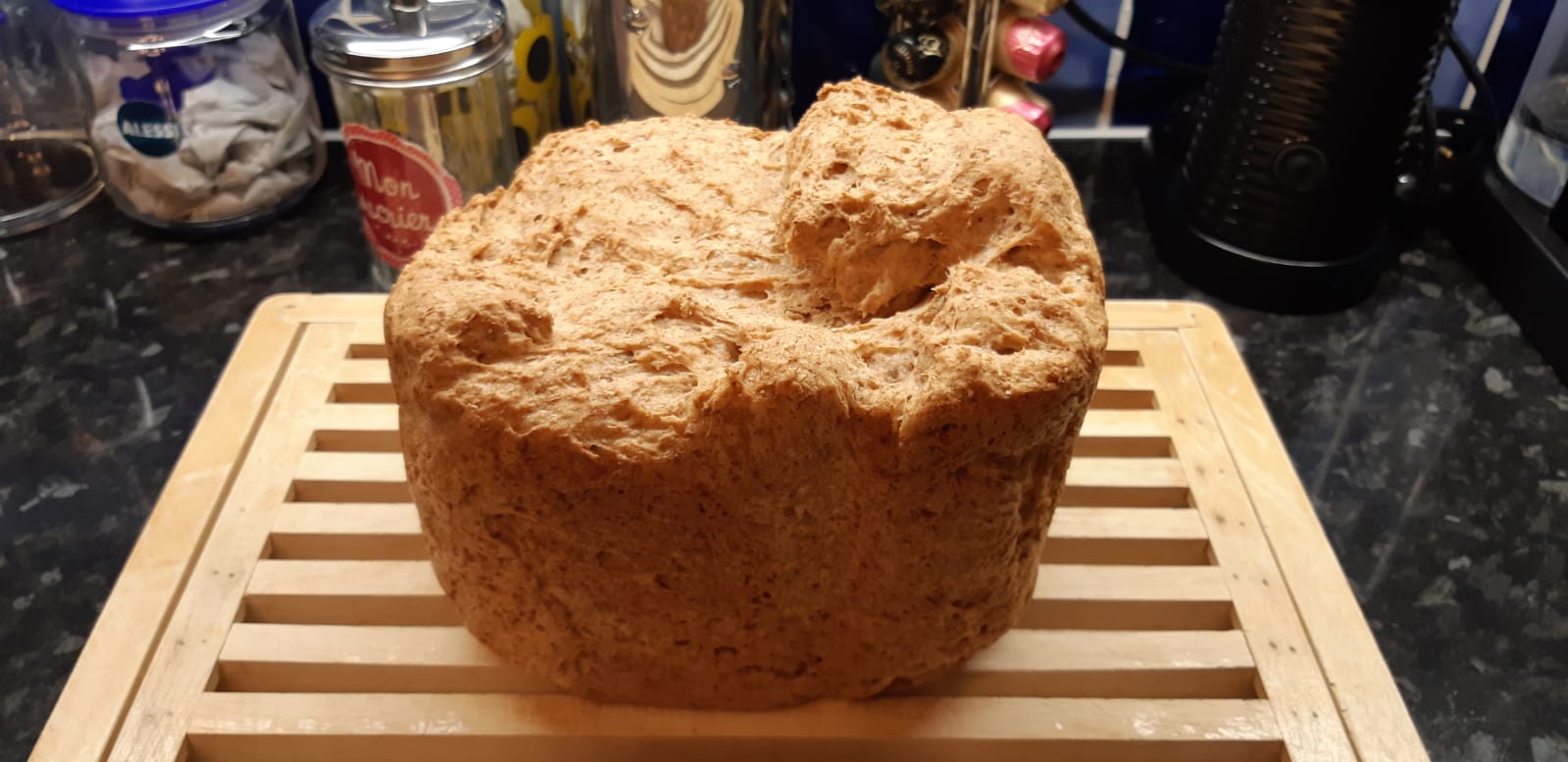 Busy making the staff of life (Ellen)
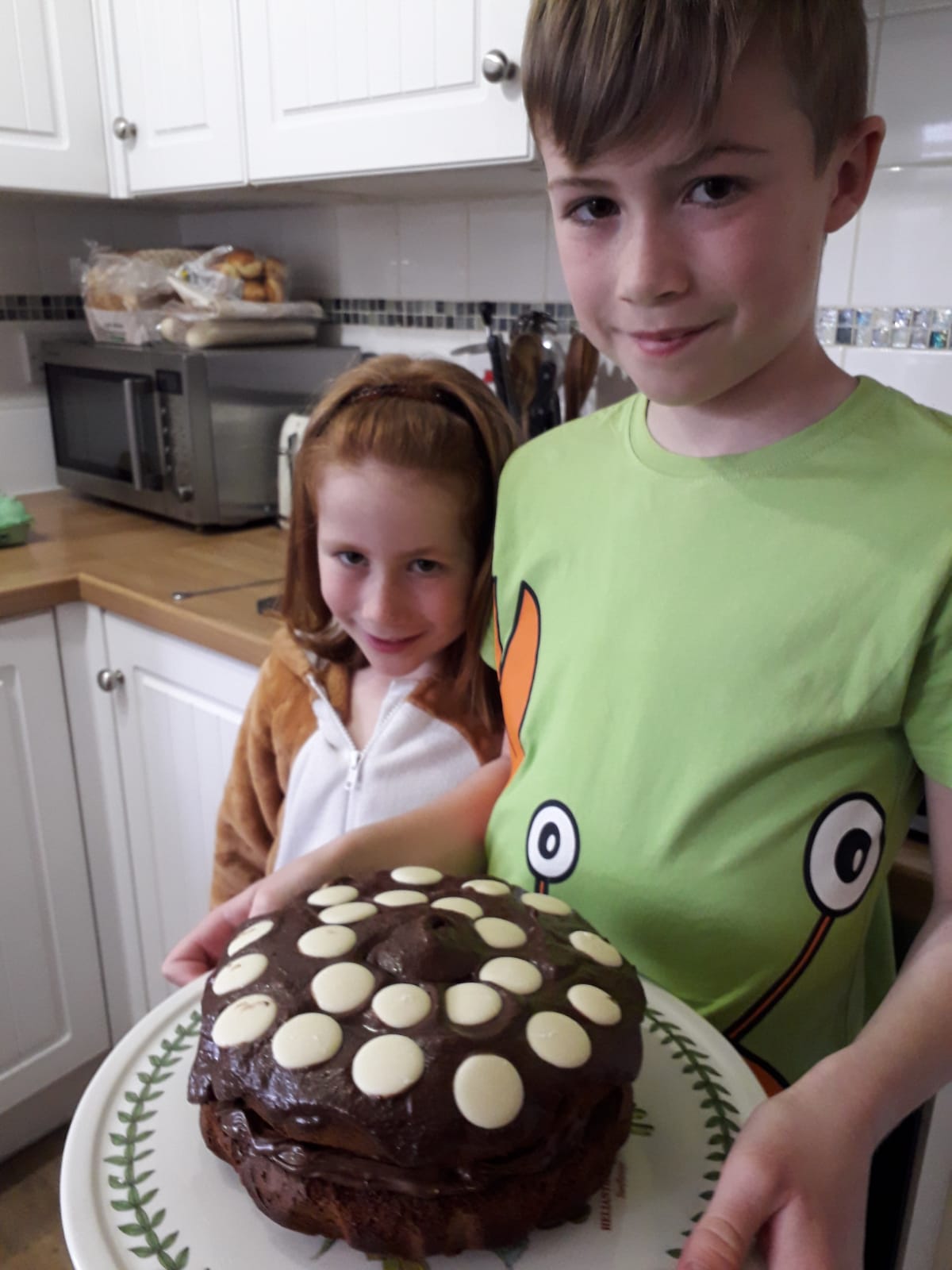 Eat your heart out Jamie Oliver
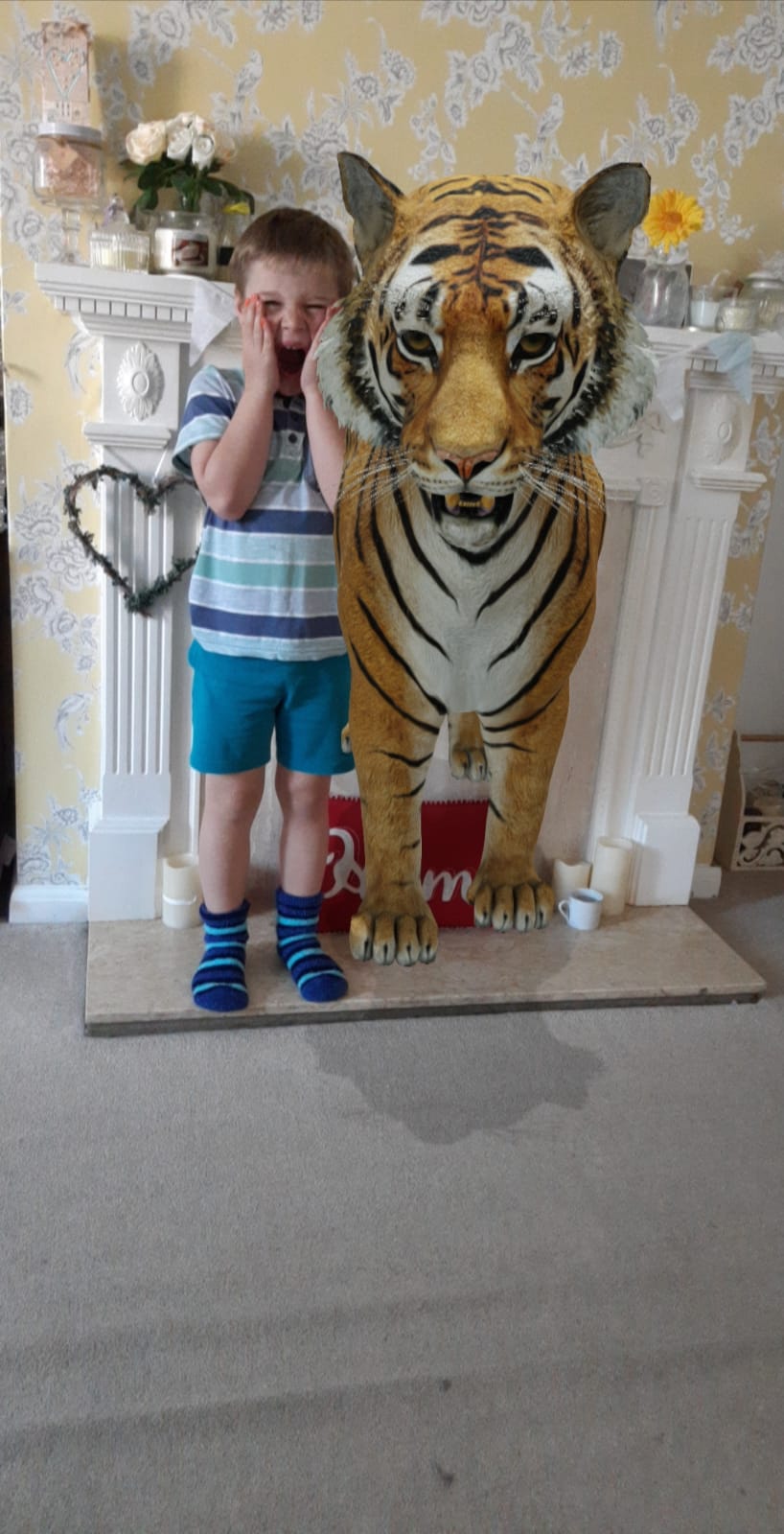 I thought it was only Santa Claus who came down the chimney!
I was told he wanted to commune with nature
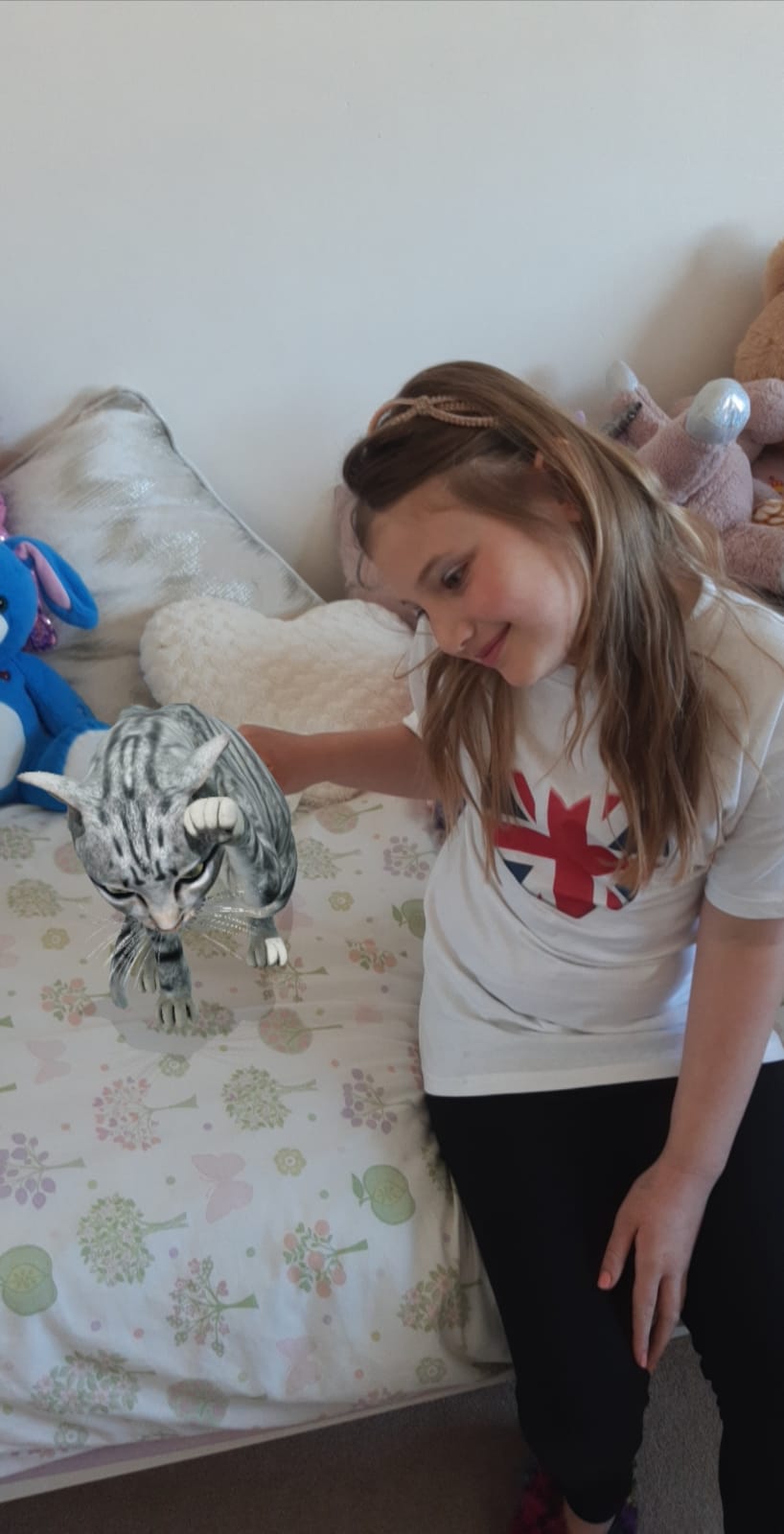 There are less scary ways to enjoy wild life.
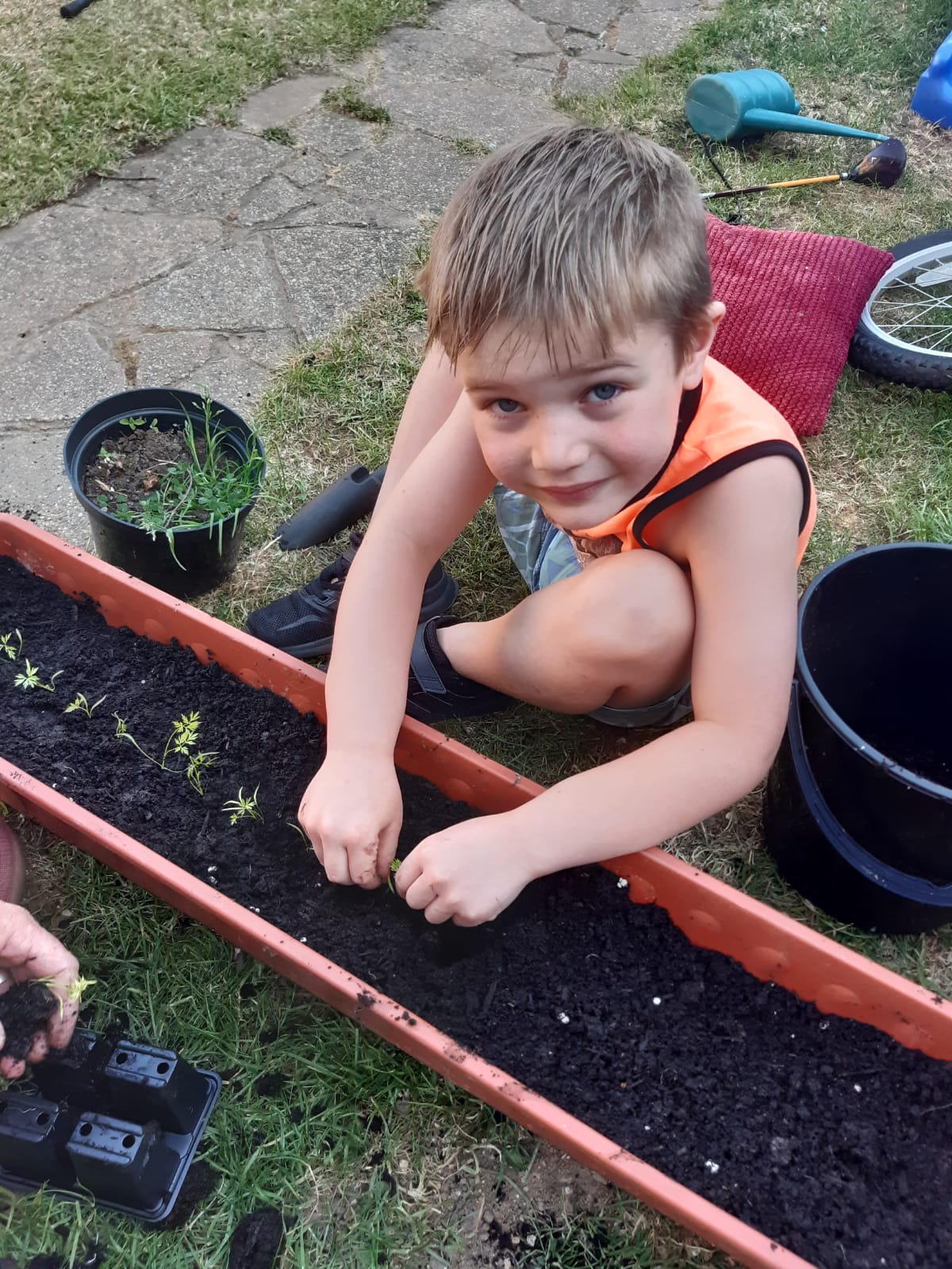 I Know God can do it, but sometimes it’s nice to help out
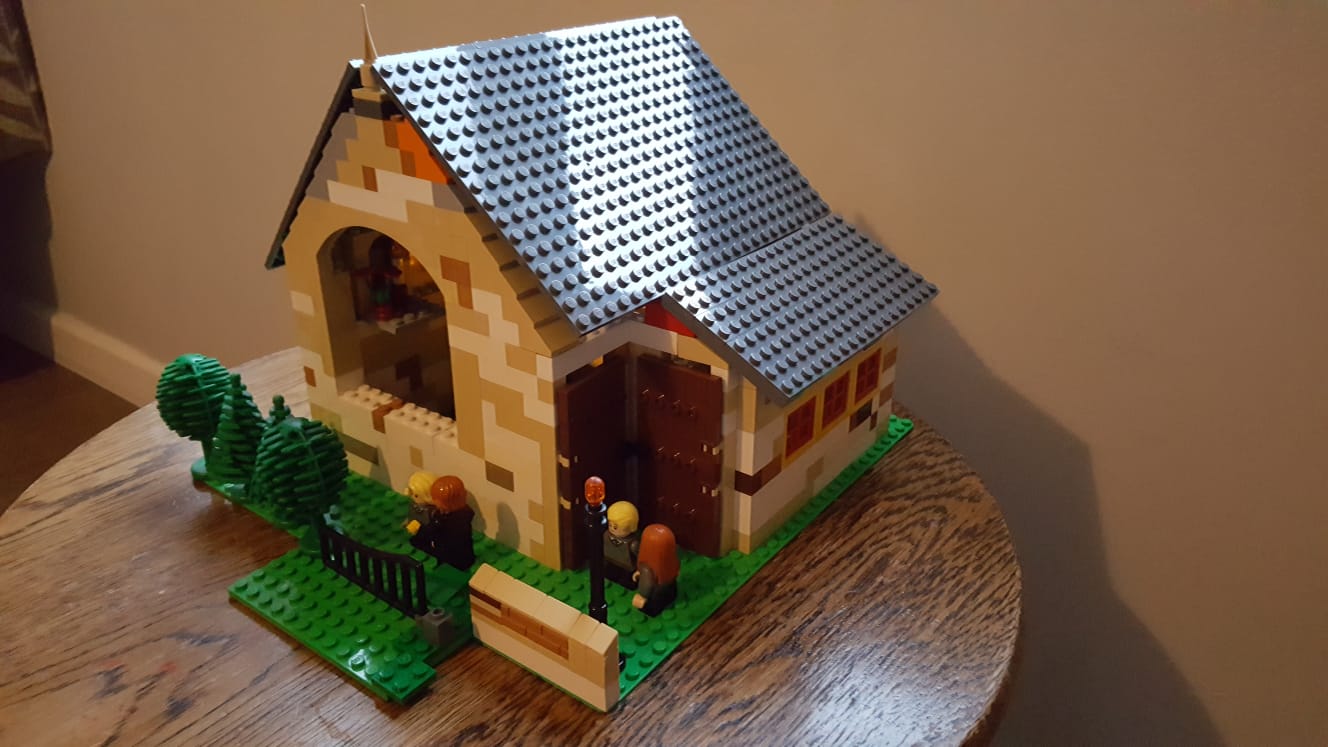 Sunday morning at Cooksmill Green 
- well Nearly 
(The Randells)
What do you think of the Lockdown?
When it’s sunny I get to go outside and I don’t do much work (Fred) …..Mummy’s a teacher!
Badish sometimes because I can’t see family and friends. (Fred)
What are you looking forward to afterwards?
Hugging my family (Bethany)
I’m not looking forward to going to school! (Rosie)
Going to Thorp Park
(Harry & Edward)
Going to school (Bethany)
Seeing my friends
(Isla)
Anything else 
you’d like to say?
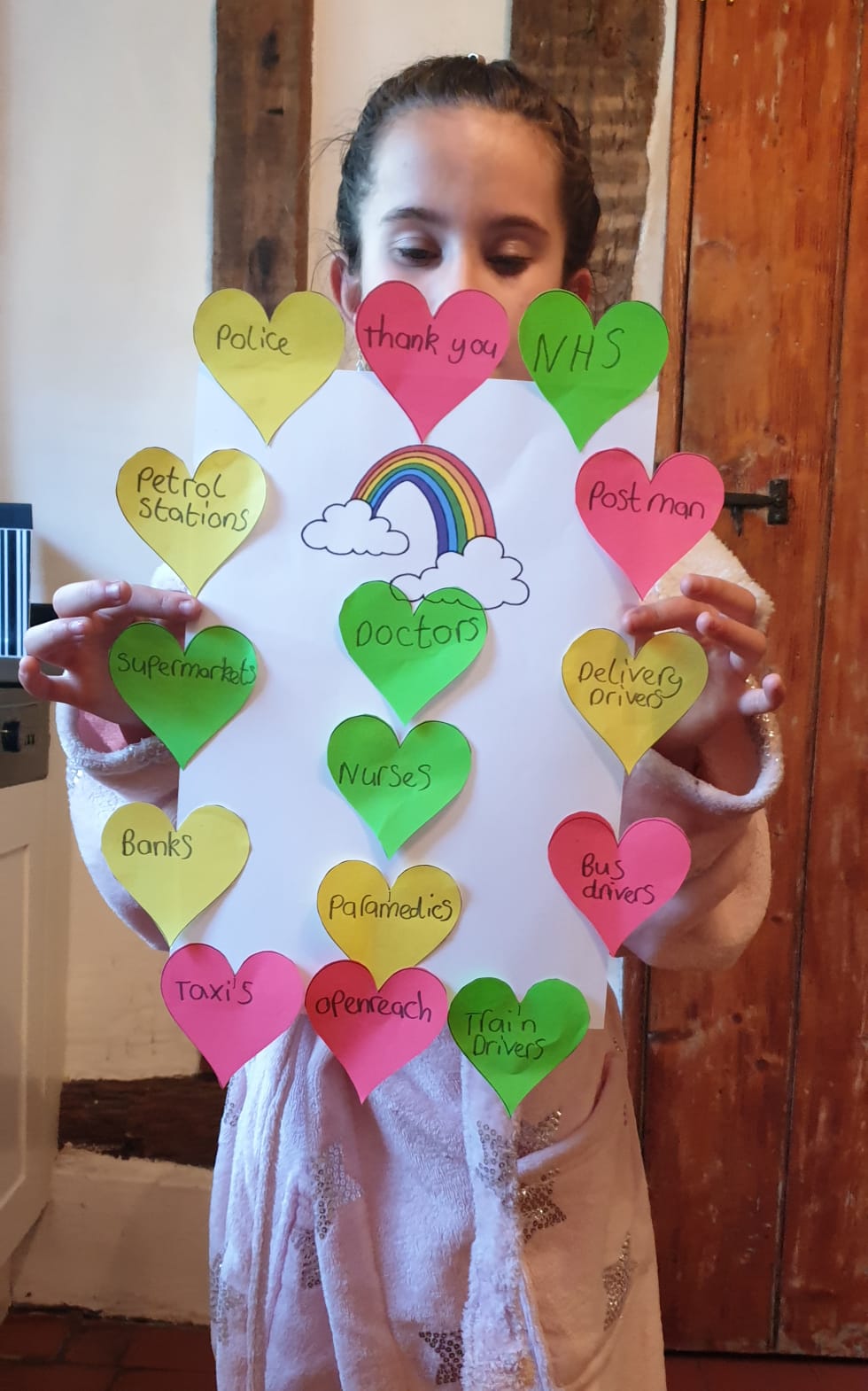 Lots of Great Big 
THANK YOUs
Thank you!
Thank you!
Thank you!
Thank You!
Thank you!
Thank you
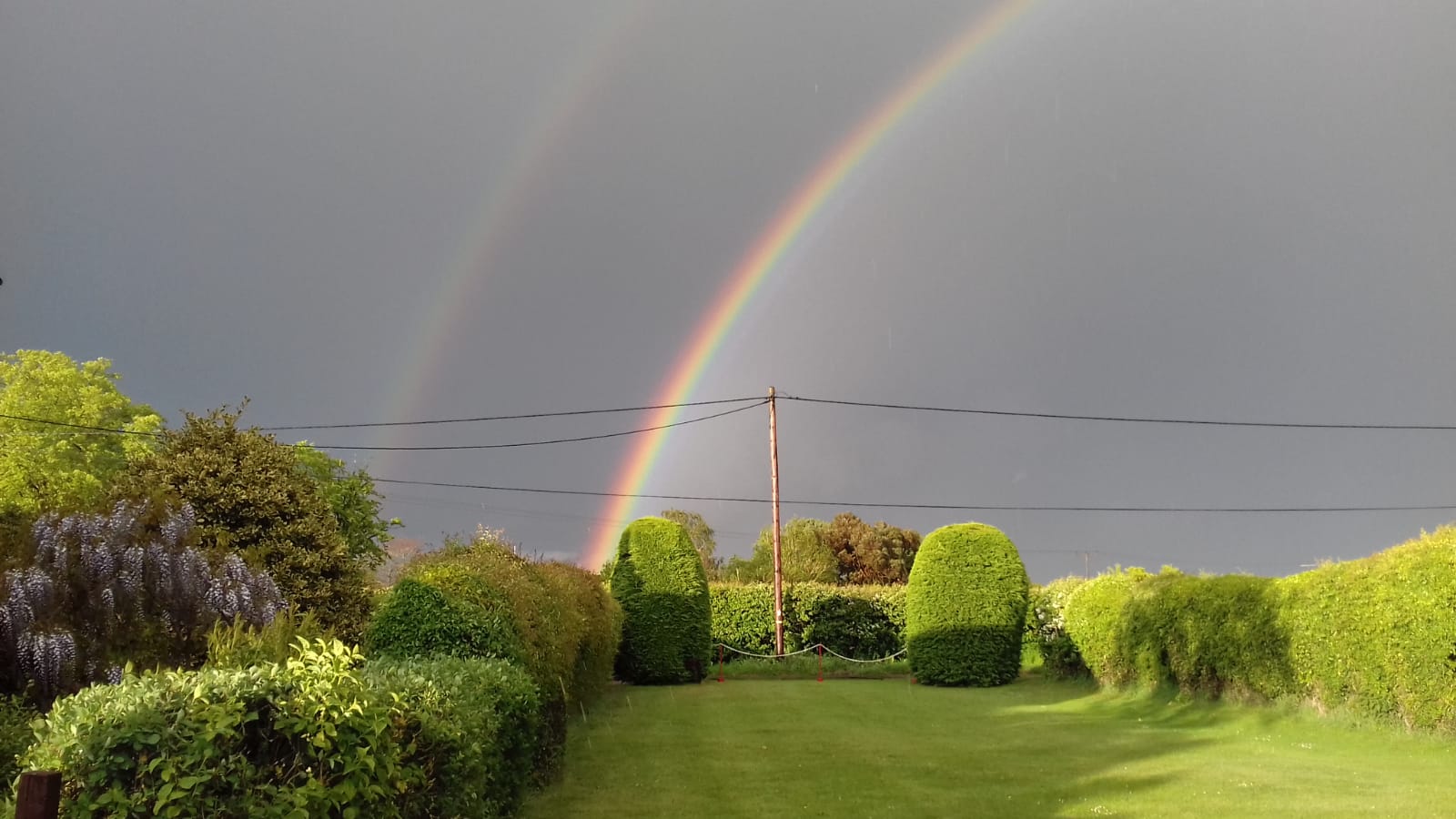 Thank you
Father